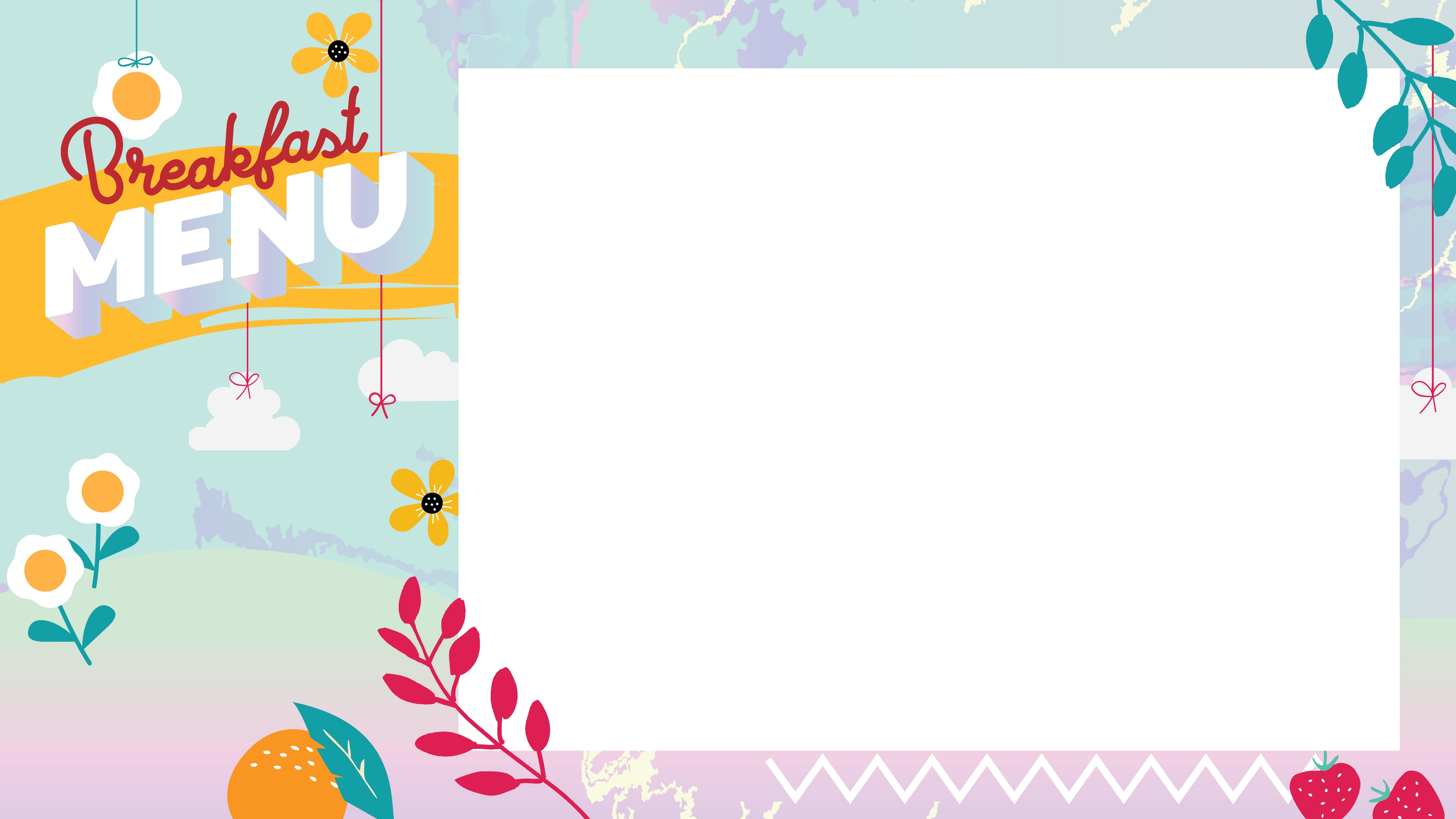 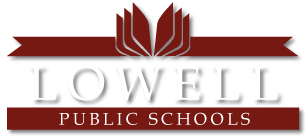 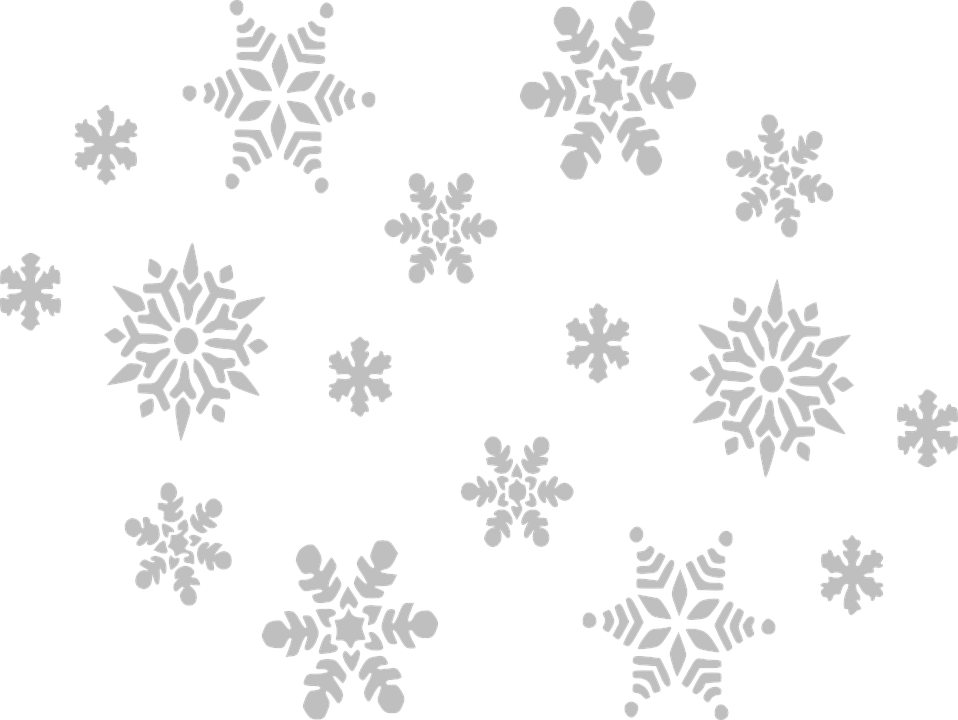 May 2025
FUEL UP
Breakfast Menu
Check out https://lowellk12ma.nutrislice.com/ for Menu’s, Nutrition Education & Monthly Promotions! Questions or concerns please contact foodservices@lowell.k12.ma.us​
​
All Breakfast items are whole grain. Offered Daily: 1 % and Skim Milk and Fresh Fruit All Breakfast is provided free for all students. Menu is subject to change. ​

Offered Daily: Cereal Bowls
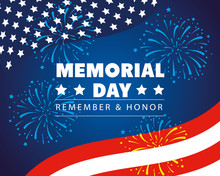 This institution is an equal 
opportunity provider
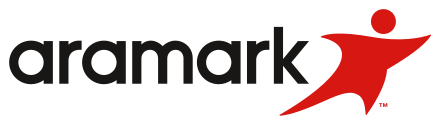